Podpůrné podnikové funkce – lidské zdroje
Řízení lidských zdrojů
Plánování pracovníků
Výběr zaměstnance
Potřeba pracovníků a pracovní poměr
Organizace personální práce
Organizační struktura
Kompetenční model
Náklady na pracovníky a motivace
Řízení lidských zdrojů
Dispozitivní a výkonná práce
Cílem je zabezpečení lidských zdrojů kvalitativní (výkonnost, tvořivost, motivaci atd.) tak i kvantitativní (počet lidských zdrojů jejich struktura a kvalifikace)
Základní cíle jak v ekonomické tak i sociální oblasti – mezi nimi je konkurenční vztah
Cíle v ekonomické oblasti:
Optimální využití lidské práce v kombinaci s ostatními výrobními faktory s cílem dosáhnout nezbytně nutného výkonu organizace a její adaptace na požadavky okolí, zejména pak vlivu širšího globálního prostředí
Zlepšování struktury a zvýšení kvality fungování lidských zdrojů organizace
Stanovení a udržení personálních nákladů organizace
Realizace systému odměňování podle výkonu stimulujícího rozvoj aktivity zaměstnance
Cíle v sociální oblasti
Naplnění osobních cílů zaměstnanců spojených s výkonem práce pro organizaci
Spokojenost s pracovním místem, obsahem práce, pracovním prostředím a vnitřním klimatem organizace
Motivace zaměstnanců k seberozvoji, zvyšování kvalifikace a tvořivému přístupu při řešení problémů organizace
Vytváření pocitu identifikace zaměstnance s cíli organizace
Zabezpečení sociálních jistot zaměstnanců
Personální práce
V širším významu: vychází z cílů personálního řízení, které je nezbytnou součástí práce vedoucích zaměstnanců na všech stupních řízení tj. všech, kteří řídí činnost jiných zaměstnanců
V užším smyslu hovoříme o personální práci jako odborných službách profesionálů ve štábních útvarech
Personální práce
Personální práce obecně v organizaci zahrnuje následující činnosti:
Plánování zaměstnanců
Získávání a výběr zaměstnanců
Hodnocení pracovníků
Hodnocení práce a popis pracovních míst
Odměňování
Systémy podnikového vzdělávání
Kolektivní vyjednávání
Sociální péče
Personální informační systém.
Plánování pracovníků (podle: Blažek, 2008)
Cílem je dosáhnout rovnováhy mezi potřebou pracovních sil a použitelnými zdroji a uspokojit potřebu v souladu s žádoucí strukturou zaměstnanců
Základem je kvalifikovaná prognóza vývoje pracovních sil a prognóza vývoje zdrojů pracovních sil, která vychází:
z předpokládaného vývoje výrobního programu
změn technologie a organizace práce a jejich vlivu na potřebu práce
investičních záměrů
vývoje odbytu v závislosti na tržní situaci a vývoji konjunkturálních cyklu.
Plánování pracovníků
Prioritní je v procesu plánování stanovení potřeb zaměstnanců odvozených z plánu výroby odbytu a investic
Přesný počet pracovníků lze odhadovat těžko – využívá se kvalifikovaný odhad či úsudek
Plánování pracovníků
Možné jsou 2 přístupy:
plánování shora dolů, kdy top management stanovuje (s ohledem na zajištění plánované výroby a dalších plánovaných aktivit a plánovaného zvyšování efektivnosti) celkový počet pracovníků za podnik a jeho části 
plánování zdola nahoru, kdy vedoucí jednotlivých útvarů předkládají a zdůvodňují požadavky na počty pracovníků svých útvarů (při zohledňování ekonomických limitů daných těmto útvarům).
Plánování pracovníků
Pokud je práce významně standardizovaná, a tak i normovatelná, vychází se z norem spotřeby času, nebo z norem obsluhy strojů a zařízení (u výrobních dělníků, pracovníků skladů i dalších dělnických profesí)
Lze využívat i praxí prověřené relace mezi některými skupinami pracovníků. (např. o relaci mezi počtem technicko – hospodářských pracovníků a dělníků, obslužných dělníků a výrobních dělníků apod.)
Plánování pracovníků
Výsledkem plánovacího procesu je „Plán rozvoje lidských zdrojů“ nebo „Plán rozvoje pracovních sil“, který stanovuje: 
počty pracovníků dle jednotlivých profesí a kvalifikačních skupin a dle jednotlivých útvarů 
způsob jejich zabezpečení z vnitřních zdrojů podniku, popřípadě z vnějších zdrojů.
Plánování pracovníků
K plánu rozvoje lidských zdrojů se váží dílčí plány, které zabezpečují jeho realizaci: 
plán získávání pracovníků
plán stabilizace pracovníků
plán zvyšování flexibility
plán produktivity.
Výběr zaměstnance
odkud vzít zaměstnance – interně/externě
jakými kanály zaměstnance oslovit
jakou formou zaměstnance oslovit
jaké požadovat dokumenty
předvýběr
výběrové řízení – jednokolové / vícekolové
Interní a externí výběr
Personální potřebu je možné krýt externě či interně , záleží na:
Situaci, ve které se podnik nachází
Prostředí, ve kterém podnik působí
Externí výběr - podnik nachází ve fázi růstu a navyšuje počty pracovníků, dynamické prostředí
Interní zdroje - podnik ve fázi stagnace či útlumu, stabilní prostředí
Interní výběr (Vochozka, Mulač, a kol. 2012)
Externí výběr (Vochozka, Mulač, a kol. 2012)
Proces výběru zaměstnanců
analýza dokumentů
rozhovor
osoby vedoucí rozhovor
osobní / neosobní
strukturovaný / nestrukturovaný
dotazníky a testy
osobnostní
znalostní
psychologické

assessment centrum
headhunting
Nezákonné otázky u pohovoru (příklad)
zdravotní stav a těhotenství 
Jste těhotná? 
Trpíte depresemi?
osobní situace
Kolik je Vám let?
Jste svobodná?
rodinná situace
Máte děti?
Jste vdaná?


sexuální orientace
Jaká je vaše sexuální orientace?
víra a politické přesvědčení 
Jakého jste vyznání?
Jak na to jinak?
Máte povolení pracovat v ČR?
Jaký je váš vízový status?
Kterými jazyky mluvíte a na jaké úrovni?
Můžete pracovat přesčas? Můžete začínat v 7 ráno?
Předpokládáte nějakou dlouhodobější absenci v práci?
Otázka na titulování (slečna, paní)
Krátkodobá potřeba pracovníků
např. z důvodu nemoci, dovolené atd. tato potřeba je většinou řešena jako práce přesčas, zástupem, dohodou o práci konanou mimo pracovní poměr nebo agenturním zaměstnáváním.
Jedná – li se o dočasnou potřebu zařazení pracovníků, je vhodné je přijmout na dohody o pracích konaných mimo pracovní poměr nebo do pracovního poměru na dobu určitou, kdy smlouva končí uplynutím doby, na kterou byla uzavřena
Trvalá potřeba
Trvalá potřeba je obvykle kryta z vnějších zdrojů. Lze využít následujících možností:
Pracovní poměr na dobu určitou nebo neurčitou
Dohoda o práci konaná mimo PP
Agenturní zaměstnávání
Smluvní základ na základě živnostenského oprávnění ovšem pouze na určitou dobu či úkol – jinak se jedná o tzv.„švarc systém“
Pracovní poměr
je uzavřen na základě pracovní smlouvy v písemné podobě a to buď na dobu určitou nebo neurčitou. 
Jasně je specifikován druh práce, místo jejího výkonu, den nástupu, údaje o délce dovolené a způsobu jejího určování, údaje o výpovědních lhůtách, údaje o týdenní pracovní době a jejím rozvržení, údaj o mzdě nebo platu a způsobu odměňování, splatnost mzdy, termín výplaty místo a způsob jejího vyplacení, údaje o kolektivních smlouvách atd.
Dohoda o práci konaná mimo PP
Dohoda o práci konaná mimo PP – se využívá zejména k zapojení brigádníků, zde zaměstnavatel není povinen rozvrhnout zaměstnanci pracovní dobu. Existují 2 možnosti:
Dohoda o provedení práce – písemně,  rozsah práce, max 300 hodin v kalendářním roce. Zaměstnavatel sráží daň resp. Zálohu na daň z příjmů. Ze mzdy se neodvádí sociální pojištění ani příspěvek na státní politiku zaměstnanosti. 
Dohoda o pracovní činnosti - písemně a musí v ní být uvedeny sjednané práce, sjednaný rozsah pracovní doby a doba, na kterou se dohoda uzavírá. Rozsah max 300 hodin v témže kalendářním roce.  Nelze ji však uzavřít pro práci v rozsahu překračujícím v průměru polovinu stanovené týdenní pracovní doby. Mzda podléhá jak zdanění příjmů, tak i zdravotnímu a sociálnímu pojištění a příspěvku na státní politiku zaměstnanosti. Na tyto dohody se nevztahují ustanovení zákoníku práce o odstupném, pracovní době a době odpočinku a jiné.
Agenturní zaměstnávání
jedná se o formu výkonu práce na základě dohody agentury práce s uživatelem o dočasném přidělení zaměstnance agentury práce.
Dohoda musí být písemná.
Agentura práce přiděluje zaměstnance k dočasnému výkonu práce a uživatele na základě písemného pokynu
Provedení úkolu dodavatelsky živnostníkem na smluvním základě
Pro výkon určitého pracovního úkolu je najat pracovník , který mají pro výkon dané práce živnostenské oprávnění v podobě živnostenského listu. 
Nesmí se ovšem jednat o činnost závislou, která by se podobala pracovnímu poměru tj. nesmí využívat např. technického vybavení podniku a práci  vykonávat pouze pro jeden subjekt po delší dobu.
Jinak by se jednalo obcházení zákona a tzv. „Švarc systém“.
Organizace personální práce
Úkolem personálního řízení je tedy vést pracovníky k tomu, aby se co nejvíce podíleli na zvyšování produktivity podniku.
Do určitého počtu pracovníků je možné personální práci řídit z pozice např. majitele, popř. vlastníka. Veber, srpová a kol. (2012) uvádí, že za hranici, kdy je účelné vytvořit místo personalisty na plný pracovní úvazek se považuje 100 až 150 zaměstnanců.
Organizace personální práce
Pokud je v podniku ustanoveno místo personalisty , bývá zařazen jako samostatná jednotka v organizační a řídící struktuře podniku.
Mezi základní funkce personálního útvaru patří:
Funkce koncepční  - kdy úkolem personálního útvaru je vypracovávat podklady pro koncepci personální a sociální politiky a její aktualizaci, koncepci dále rozpracovává a kontroluje její naplnění.
Funkce plánovací – kdy PU stanovuje hlavní směry, priority a úkoly personálního řízení v souladu s rozhodnutím vedení podniku a následně koordinuje jejich plnění
Organizace personální práce
Funkce metodická – kdy PU poskytuje návody a doporučení týkající se postupů a forem dílčích úkolů personálního řízení
Funkce informační – jde o zajištění personálních a sociálních informací pro podnik a dále zajišťuje informovanost pracovníků
Funkce poradenská – a to jak ve vztahu k vedoucím pracovníkům tak i při řešení problémů samotných pracovníků
Funkce výzkumná a expertní – tj. zajištění informací o názorech, postojích a pracovní spokojenosti pracovníků, hodnocení náročnosti prac. Činností, posouzení účinnosti uplatňovaných systémů odměňování atd.
Organizace personální práce
Při ustanovení personálního útvaru v podniku je třeba vzít v úvahu následující kritéria:
Aktuální stav podnikatelského subjektu
Velikost podniku
Organizační uspořádání
Předmět činnosti podniku
Uplatňovaný systém řízení
Reálnou kvalifikační a motivační úroveň podniku
Úroveň podnikové, personální a sociální politiky
Podmínky na trhu práce
Úkoly a funkce, které má PU plnit
Kdo bude chod PU zajišťovat
Organizace personální práce
Pracovníky PU pak lze rozdělit do následujícíh skupin:
Personální vedoucí – pracovník s pravomocí vedoucího, se stanoveným rozsahem odborných znalostí a vědomostí.
Personální referenti – mají sice odborné reference, ale jejich pravomoc je oproti vedoucím značně omezena – mají na starosti konkrétní činnosti a opatření př. získávání nových pracovníků
Specialisté – např. psychologové, právníci, sociologové
Pomocný personál – bez odborné způsobilosti či pravomocí.
Organizace personální práce
Úkoly personálního útvaru lze definovat následovně:
Formulování koncepce personálního řízení a sociálního rozvoje podniku
Personální prognózování a plánování
Vyhledávání, výběr a rozmístění pracovníků
Personální administrativa a zajištění informací
Formulování mzdové politiky, systému odměňování a dalších motivačních nástrojů
Organizace personální práce
Analýzy obsahu práce, hodnocení pracovních míst
Vytváření systémů hodnocení pracovníků
Rozvoj pracovníků v oblasti vzdělávání a kvalifikace
Zajištění sociální politiky podniku, péče o pracovníky
Výzkumy názorů a postojů pracovníků
Personální a právní poradenství
Spolupráce s řídícími orgány a odborovou organizací
Organizační struktura
Faktory organizační struktury:
Strategie a cíle
Použitá technologie
Způsob distribuce produktů
Velikost podniku
Finanční situace
Stabilita prostředí
Organizační struktura
Analýza procesů
Důkladné rozpracování:  
činností
návazností
potřebných informací
vstupů a výstupů
variant

 procesní struktura podniku
Organizační struktura
Postup analýzy procesů:
Sepsat všechny činnosti do přiměřené podrobnosti
Ke každé činnosti doplnit potřebné vstupy a výstupy (zdroje, dokumenty, informace, podklady)
Seřadit činnosti do logické posloupnosti
Doplnit rozhodovací uzly a vazby
Organizační struktura
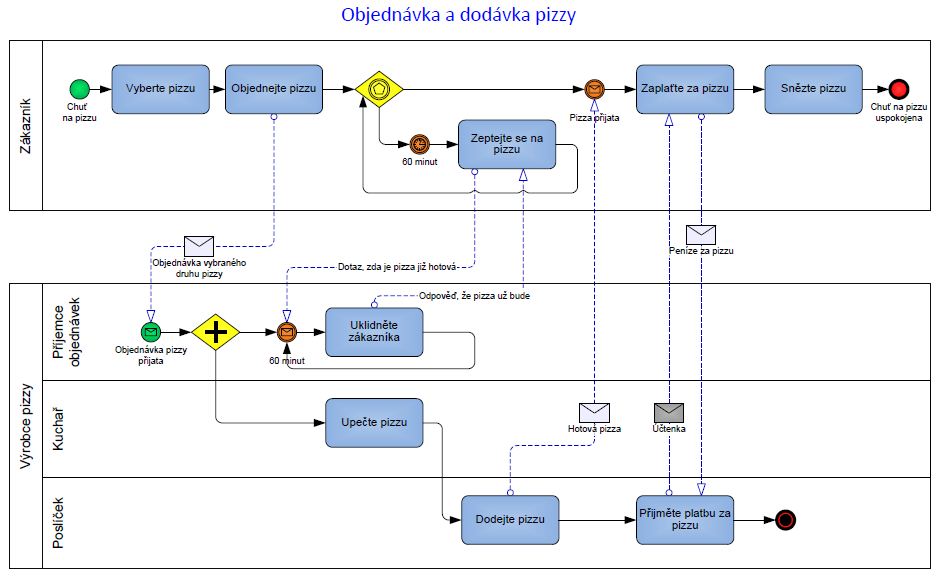 Procesní struktura
Zdroj: Šafrová-Drášilová, 2016
Organizace a business model
Tvorba organizační struktury
Logické seskupení činností : sběr objednávek, roznos jídel, příprava jídel, placení, úklid po hostech, technická údržba, účetnictví, provoz podniku-nákup, zajištění chodu, zajištění dodavatelů, …..
Přiřazení útvarů a pracovníků: provozní restaurace, kuchaři, číšníci, uklízečky, ekonomové, technici, IT atd. ( outsourcing vs. Insourcing)
Stanovení vztahů nadřízenosti a podřízenosti ( naznačeno linií v organizační struktuře)
Tvorba popisů pracovních míst
Tvorba kompetenčních modelů
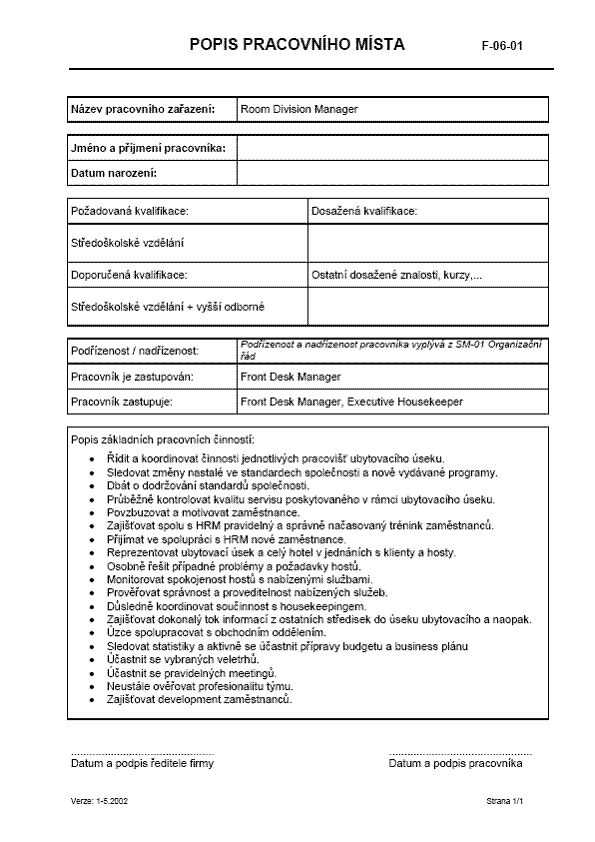 Příklad organizační struktury malé restaurace
Popis pracovní činnosti (zdroj: Gastroprofesor.cz)
Šéfkuchař popis pracovní povinnosti: 
kontroluje chod výrobního úseku podniku 
plánuje a implementuje nové procedury a koncepty, sestavuje menu a jídelní lístky 
zajišťuje dobré pracovní vztahy mezi výrobním a odbytovým střediskem 
zodpovídá za kvalitu vyrobených pokrmů 
navštěvuje porady vedení podniku - spolupracuje s podřízeným personálem na zvýšení efektivnosti práce 
zdokonaluje odborné znalosti podřízeného personálu 
zajišťuje dodržování bezpečnostních a hygienických standardů podniku, včetně norem HACCP 
je odpovědný za minimalizaci ztrát ve výrobním úseku
Popis pracovní činnosti
vyhodnocuje náklady a výnosy výrobního úseku 
sestavuje pracovní rozpis podřízeného personálu včetně plánování dovolené 
je odpovědný za činnost pomocného personálu 
úklid výrobního střediska 
je odpovědný za výběr a kvalitu dodavatelů i dodaného zboží (váha, počet, kvalita) 
zajišťuje objednávky surovin potřebných pro výrobu 
odpovídá za dodržení všech norem podniku v daném úseku (technologické postupy výroby jídel) 
komunikuje s nadřízeným personálem za účelem zvyšování standardu poskytovaných služeb 
zdokonaluje se v oboru 
aktivně vyhledává možnosti snížení nákladů a zvýšení efektivnosti práce podřízeného personálu 
hodnotí podřízený personál a připravuje jeho mzdy 
odpovídá za výběr a dostatečné personální obsazení výrobního úseku 
připravuje podklady požadované nadřízeným personálem podniku
Jak na to prakticky?
Nejdřív budete provádět všechny činnosti sám (možná s nějakým společníkem, partnerem, rodinou)
budete hledat v blízkém okolí někoho, kdo by Vám pomohl např. s účetnictvím
budete se učit za pochodu
procesy budou čím dál složitější – je třeba najít hranici mezi tím – „zvládnu vše sám“ a „tady už potřebuji pomoc odborníka“

Takže: uděláte pořádek ve všech činnostech, které se postupně ustálily
vyberete ty, které vás
nebaví
obtěžují
jsou rutinní
zabírají příliš mnoho času
nemají fatální dopady
stanovíte, na kolik vás pomoc může přijít peněz
začnete hledat někoho, kdo je udělá za vás
Když se zadaří, podnikání vás začne slušně živit
Zaměstnávání
požadavky na pracovní místo
co a jak je třeba udělat?
je potřeba dlouhodobá nebo jednorázová?
jaké jsou materiální potřeby na činnost?
jak je činnost provázaná se zbytkem organizace?
jaké jsou požadavky na zodpovědnost, řízení a kontrolu?

požadavky na pracovníky
fyzické, duševní a společenské předpoklady
vzdělání a zkušenosti
osobnostní předpoklady
Kompetenční model
shrnuje veškeré kompetence, tj. vlastnosti, kvalifikaci, zkušenosti, znalosti, dovednosti a osobnostní charakteristiky potřebné k plnění úkolů
pro celou organizaci – převodník mezi strategií a řízením lidských zdrojů
pro jednotlivé útvary
pro konkrétní pracovní místa
pomáhá při
rozvoji pracovníků
plnění stanovených cílů
plánování potřeby pracovních sil
přijímání nových pracovníků
nastavování motivačních systémů
plánování kariérního rozvoje jednotlivců
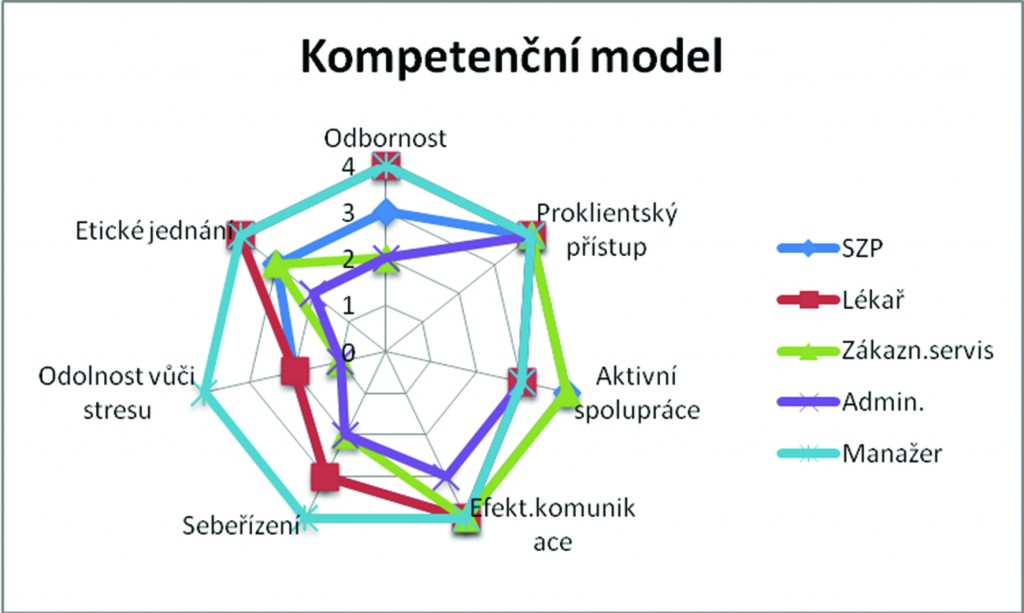 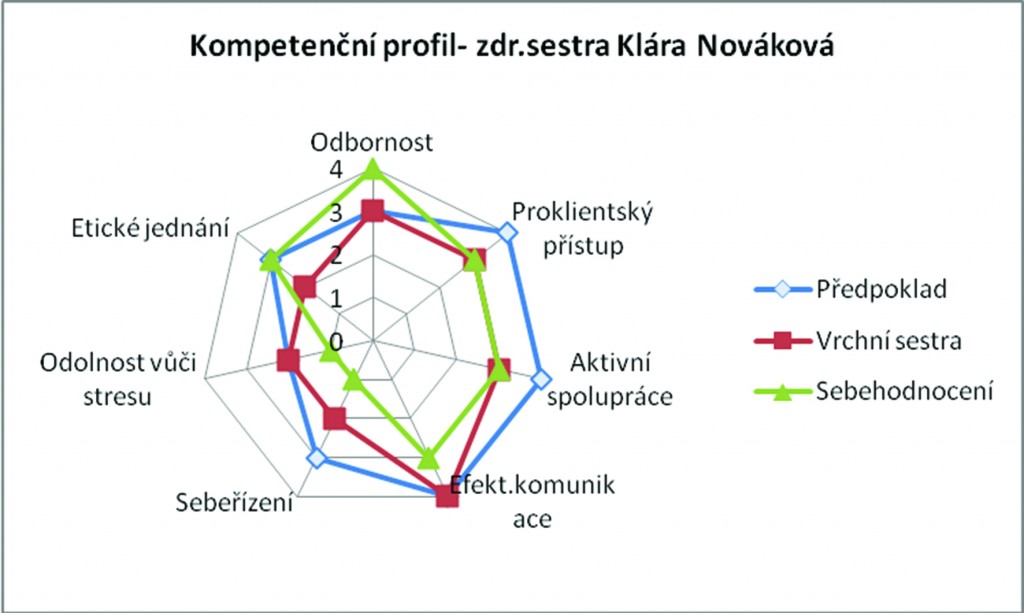 Motivace
cílem je využít potenciál každého zaměstnance
peníze…?( frustrátor)
U každého pracovníka je jiná:
rychlá odměna
atmosféra
vlastní příklad
kultura a prostředí
pochvaly
naslouchání
dodržování pravidel
trpělivost
upřímnost
přiznání vlastních chyb
přehled
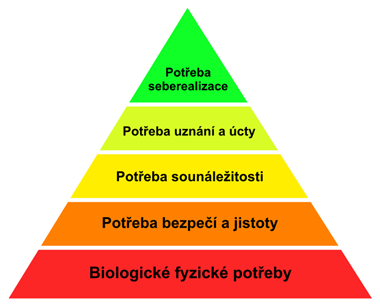 Náklady na pracovníky
situace na pracovním trhu
Geografická specifika ( ČR vs. EU, různé regiony ČR)
dostupnost vhodných pracovníků
sociální politika státu( výše minimální mzdy)
poptávka po pracovnících od konkurence
průměrná mzda na dané pozici
typ pracovního poměru
povinné odvody
limity a sazby daní
administrativní povinnosti
hrubá a čistá mzda
Zaměstnavatel nyní odvádí pojistné ze stejných financí, jako je zaměstnancův plat, ovšem i na tyto odvody si zaměstnanec musel vydělat, jinak by se zaměstnavateli nevyplatil.
Další náklady na pracovníky
další nepeněžní benefity
možnosti dotace na pracovní místo
doba a prostředky nutné na zaučení
materiální vybavení pracovního místa
zajištění fyzického prostoru (× home office)
nutná školení a udržení, popř. zvýšení kvalifikace( zákonné i nezákonné)